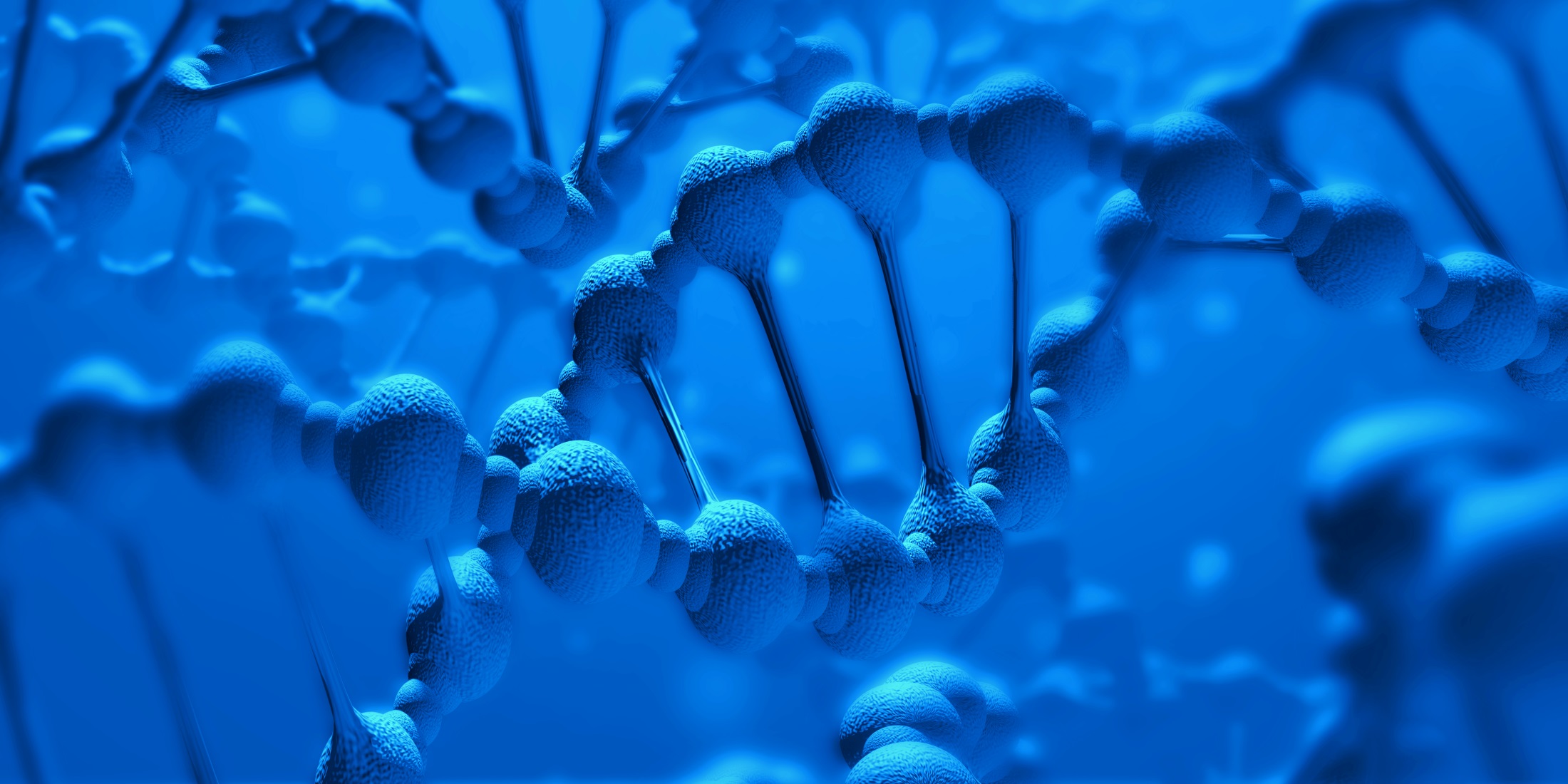 Combining access to  innovation and financial sustainability


Roberto Musneci
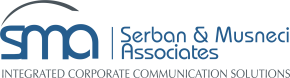 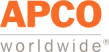 FEBRUARY 2018
MEA’s and Electronic Registers Raising Awareness in CEE
CORE-Cineca & SMA          Progress 2016-2018
	                                                               MAIN RESULTS
ROMANIA                           - AWARENESS OF OPPORTUNITY                                   
POLAND                             - AWARENESS OF OBSTACLES
BULGARIA                          - AWARENESS OF SUPPORT AVAILABLE
SLOVENIA / CROATIA       - LEGISLATIVE CHANGES
                                                 - MOU’s
RUSSIA
CZECH / SLOVAKIA
Confidential Draft for Internal Planning Purposes Only
2
COMPLEXITY & CHALLENGES FOR FUTURE 
ONCOLOGY MARKET ACCESS
Post - MA
Principle
Model
Key indicators for CEE countries
4
Status of MEAs Implementation in CEE
MEAs in CEE countries
6
Duration of MEAs and next steps
7
Number of products associated with one or more MEAs by therapeutic group in CEE countries in 2015/ 2016
8
Electronic registers in CEE countries
Source: SMA Research
9
Exportability of Italian experience towards CEE countries. Case for change
10
t
Exportability of Italian experience. 
THE PROCESS
How electronic registries will be applied in Romania
Local Needs
Stakeholders acceptance for changing the current system
Sharing process
Training process
Design an offer for transfer
Implementation
Follow-up and maintenance
AIFA
National workshop for sharing experience
AIFA initiative to share the MEA experience
Pharma Companies
11
ACCOUNT TEAM
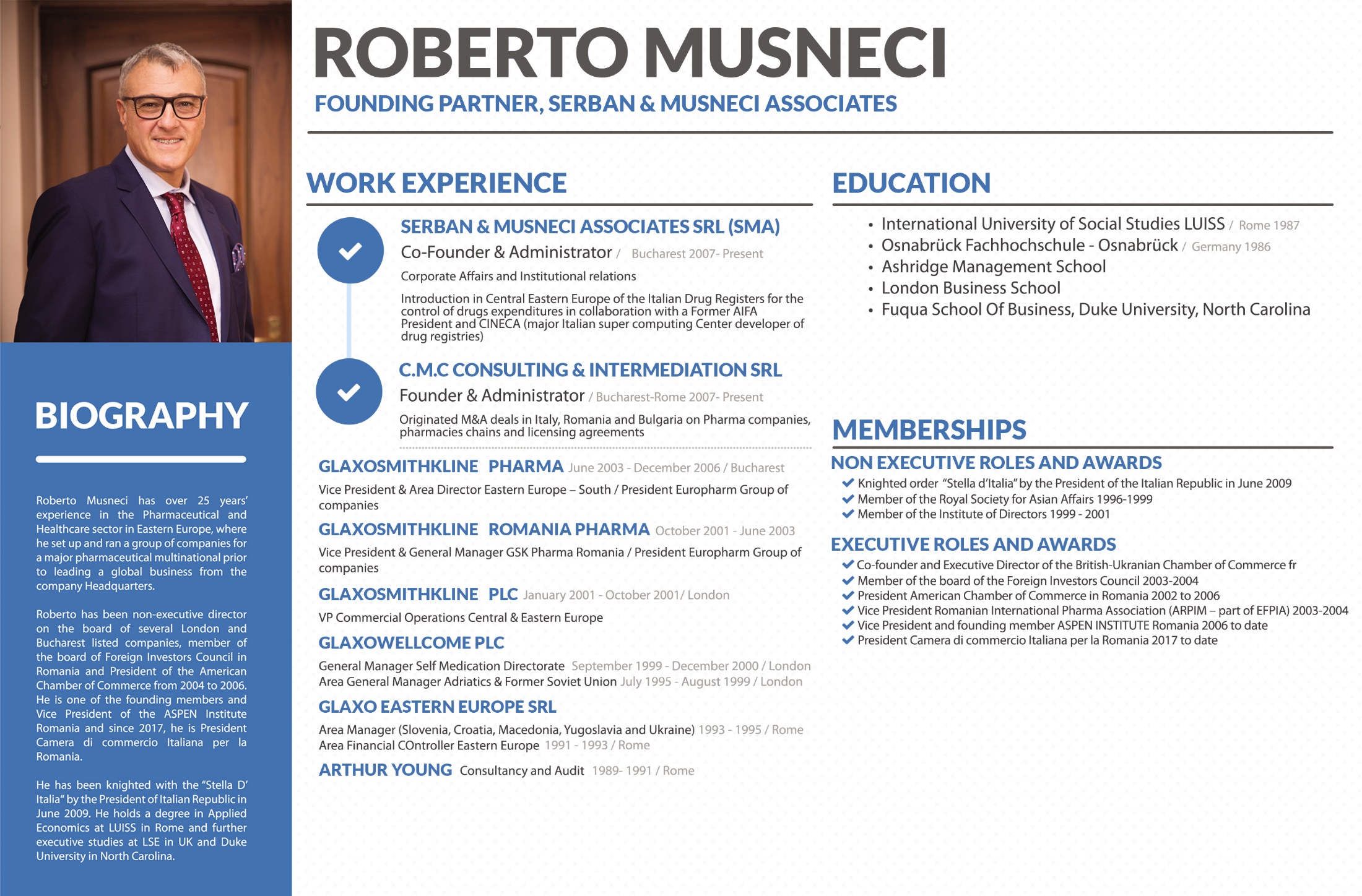 About SMA
SMA is built around a core team of senior professionals with solid track record in communication strategy, media relations, image audit and crisis communication. For over 14 years we have been providing intelligent, integrated consultancy and communication solutions to businesses and individuals who share our passion for sustainable success. We are therefore well placed to support you in develop Amgen projects.

SMA has certification on ISO- 9001/2008 Quality management.

SMA became affiliated with APCO Worldwide in 2012 – one of the world leaders in global communication, stakeholder engagement and business strategy, thus gaining the opportunity to approach EU institutional forums in a more powerful and complex manner.

SMA is member of TRACE International Inc, a globally recognized anti-bribery business organization, also an active member of important business associations: AmCham - American Chamber of Commerce, AHK - The German-Australian Chamber of Industry, NRCC -The Netherlands Romanian Chamber of Commerce, The Romanian Lobbying Registry Association.
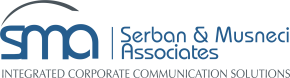 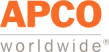 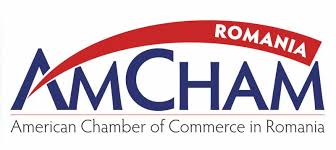 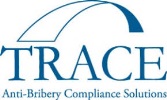 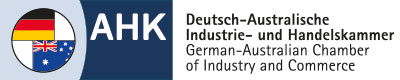 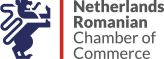 13
[Speaker Notes: Create awareness for the initiative and the problem of stroke care among EU and national policy makers in order to support investment in the infrastructure of stroke care .......]